LEZIONE DEL 13/03/2020

TERZA PARTE
Teorema 6.3.1 La velocità di un punto P del sistema rigido B rispetto al SdR Σ è data da


dove ω è un vettore (o meglio uno “pseudovettore”), le cui componenti nel SdR Σ sono date dalla terna




Il vettore ω può dipendere, in generale, dal tempo, ma è univocamente determinato dal moto del corpo B rispetto a Σ.
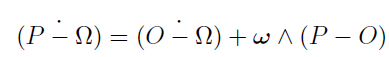 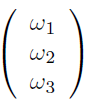 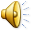 DIMOSTRAZIONE
Ricordiamo che una terna ordinata di R3 rappresenta effettivamente le componenti
di un vettore se, nel cambiamento da un SdR ad un altro, soddisfa una ben precisa
regola di trasformazione.
Σ
Σ’
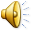 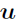 Terna delle componenti del vettore rispetto al SdR  Σ
u
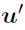 Terna delle componenti del vettore rispetto al SdR  Σ’
se u e u′ sono due terne che rappresentano rispettivamente nei SdR Σ e Σ′ lo stesso vettore allora

dove Q , QSO(3), matrice ortogonale del cambio di base.
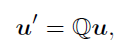 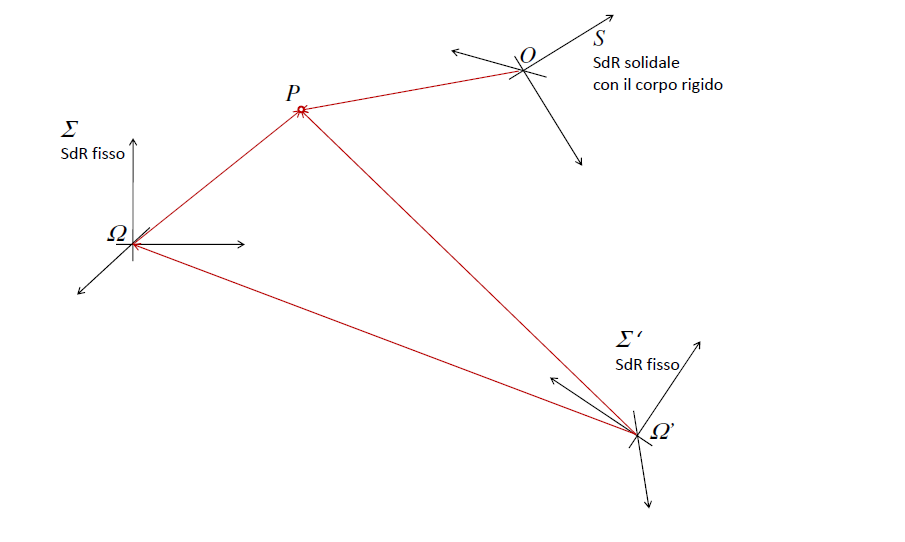 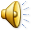 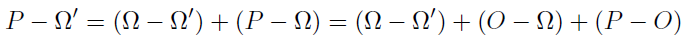 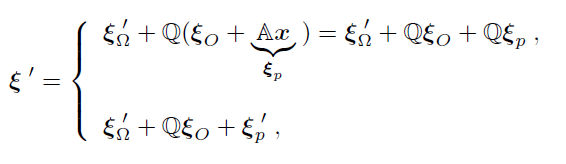 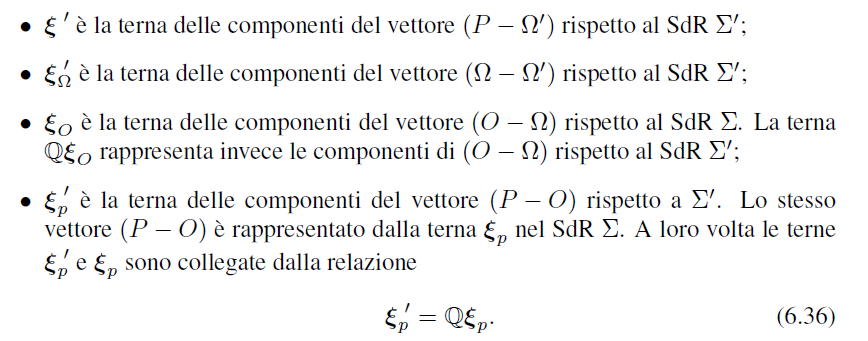 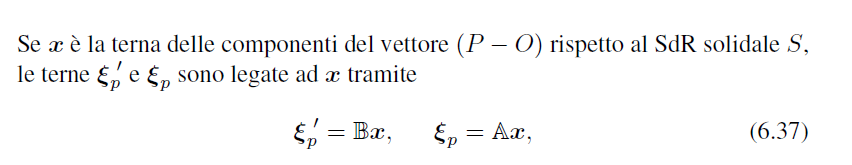 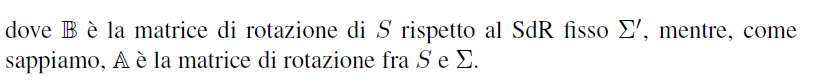 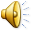 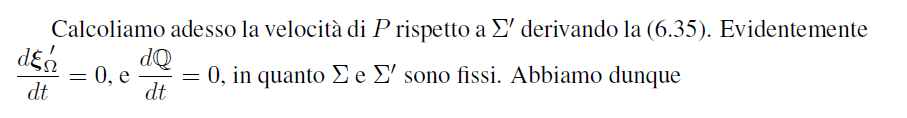 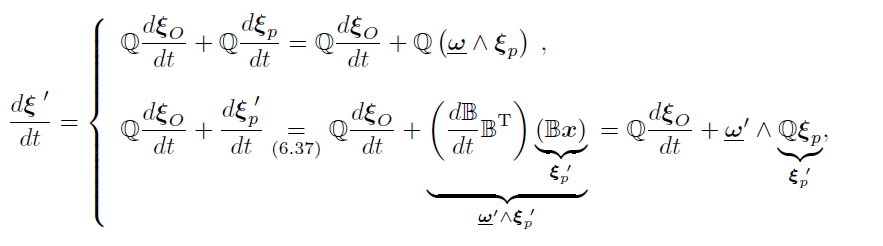 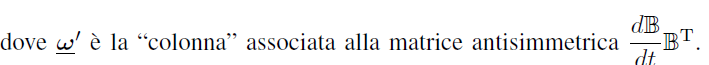 CONFRONTANDO I TERMINI CIRCOLATI IN ARANCIONE
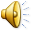 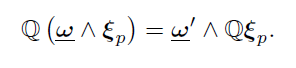 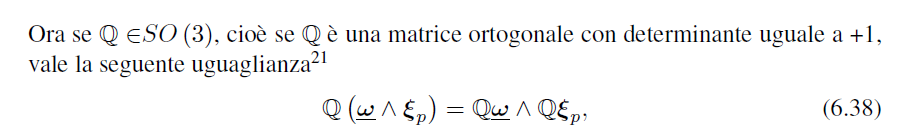 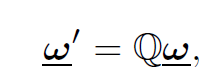 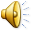 ovvero che ω′ e ω’ trasformano come componenti di un vettore. Possiamo quindi affermare che ω′ e ω’ sono le terne che rappresentano le componenti del vettore ω nei SdR Σ′ e Σ’.
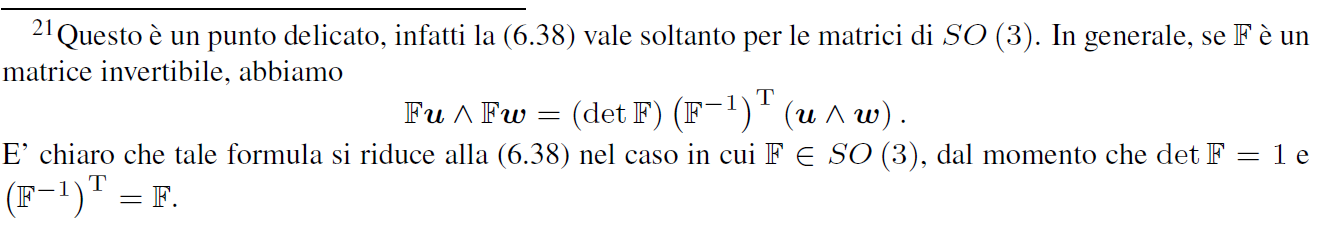 Di fatto la prova dell’esistenza del vettore ω si basa sulla formula



che però non è vera per tutte le trasformazioni invertibili Q, ma soltanto per quelle di SO(3), con determinante uguale a 1. Per tal motivo non possiamo propriamente affermare che le terne ω′ e ω rappresentano le componenti di un vettore ω. Per esser più precisi infatti parliamo di “pseudovettore” ω.
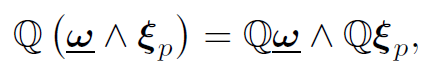 Inoltre, il fatto che ω trasformi secondo la



implica che il vettore ω non dipende dal particolare SdR fisso né dal punto dove lo stesso è centrato. Ciò vuol dire che la “colonnina” ω  costituisce le componenti del vettore ω rispetto al SdR fisso Σ.
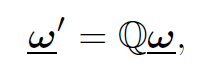 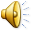 Mostriamo adesso che ω NON dipende dallo specifico SdR solidale
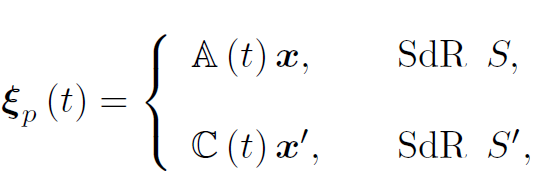 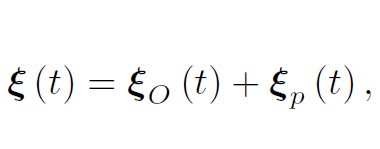 dove
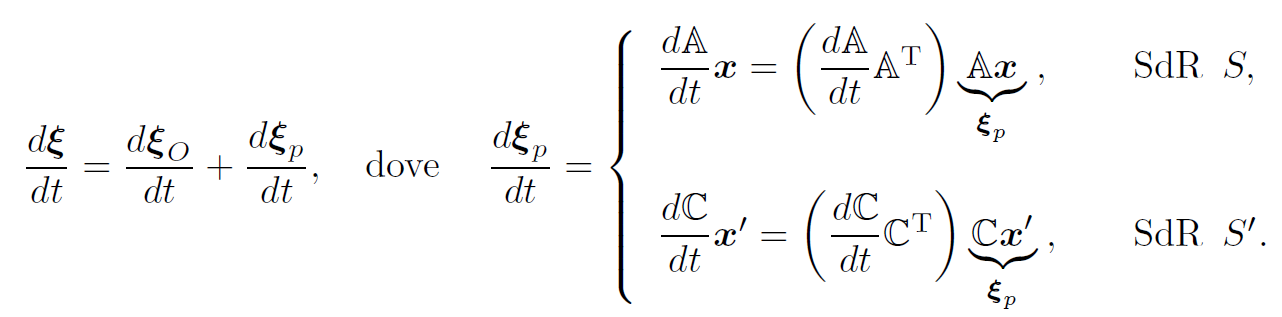 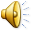 DAL CONFRONTO
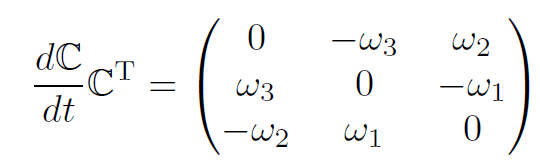 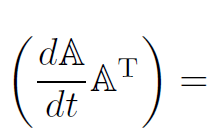 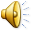 Terminiamo la dimostrazione con la verifica che il vettore ω è indipendente dal
punto solidale O.
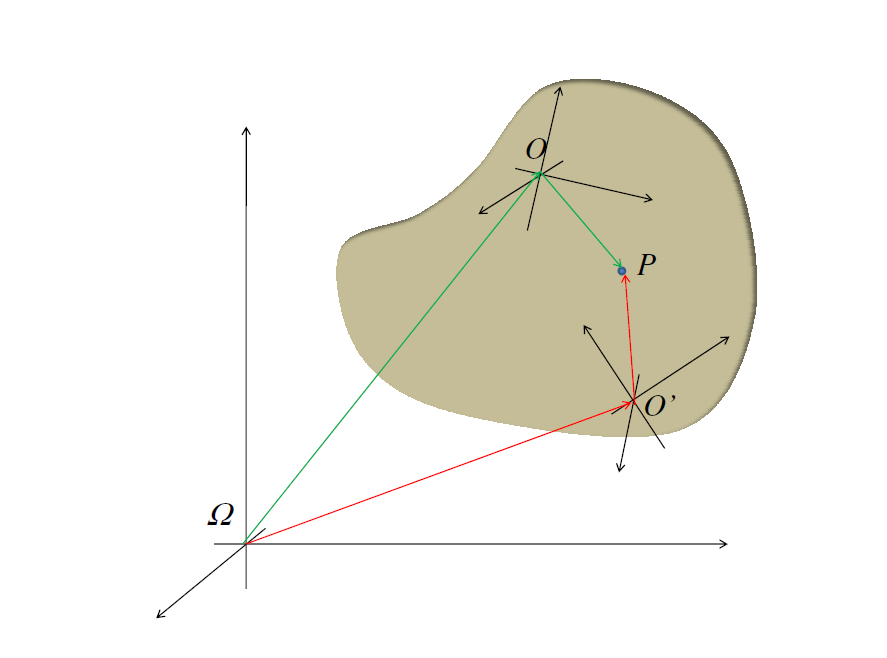 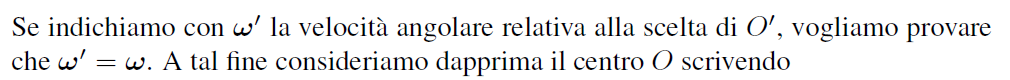 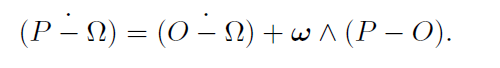 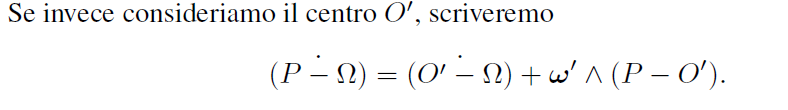 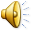 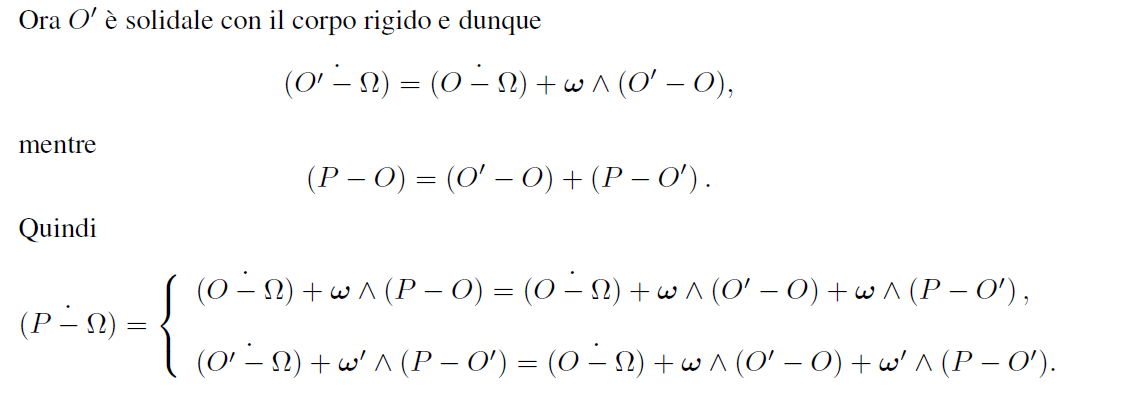 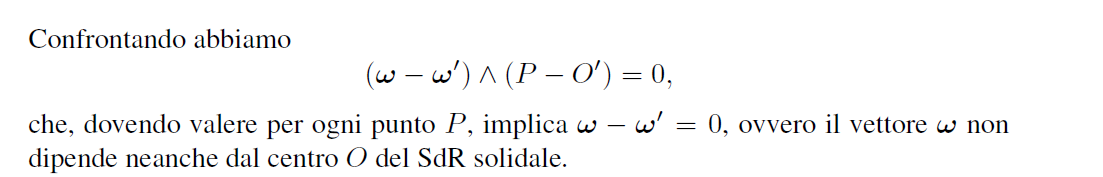 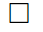 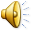 Scriveremo dunque
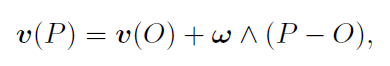 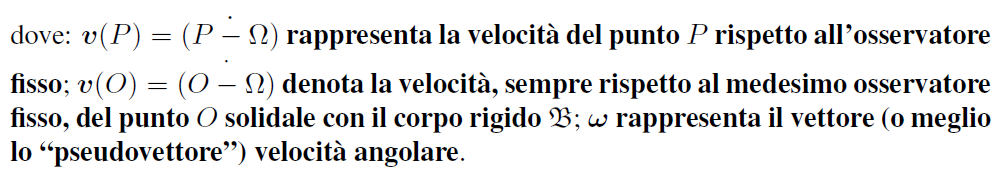 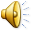 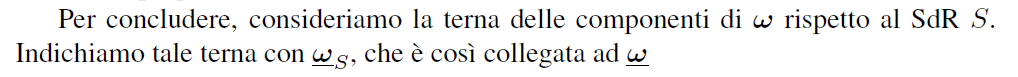 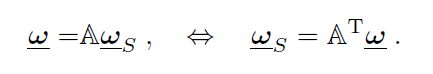 .
Ci chiediamo adesso, se AAT è la matrice antisimmetrica che dà origine alla terna ω, qual’è la matrice antisimmetrica che dà luogo alla terna ωS?
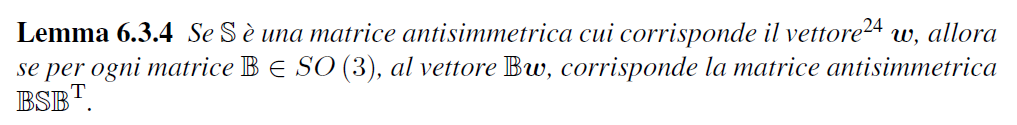 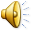 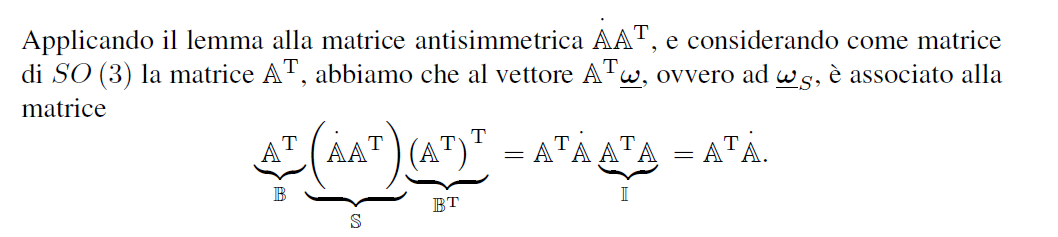 .
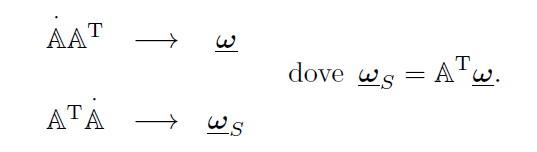 Notiamo che tale risultato ribadisce ancora la coerenza intrinseca dalla


Infatti esprimiamo tale formula nel SdR S, cioè
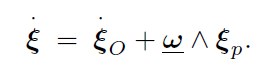 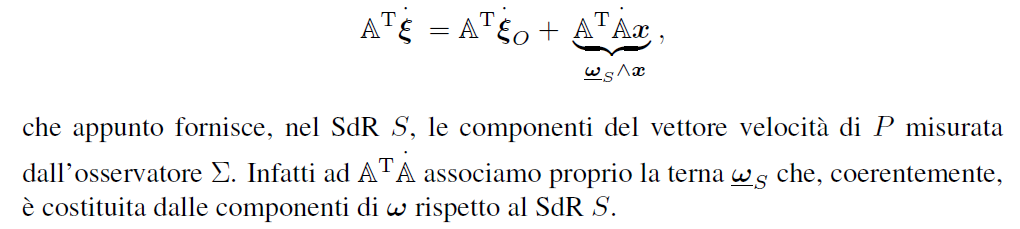 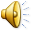